Investing in Long-Term Europe:re-launching fixed, network and social infrastructure
Dario Scannapieco
Vice Presidente
Banca Europea per gli Investimenti
Presidente 
Fondo Europeo per gli Investimenti
12 Dicembre 2014
Fabbisogno EU: PIL vs. Investimenti
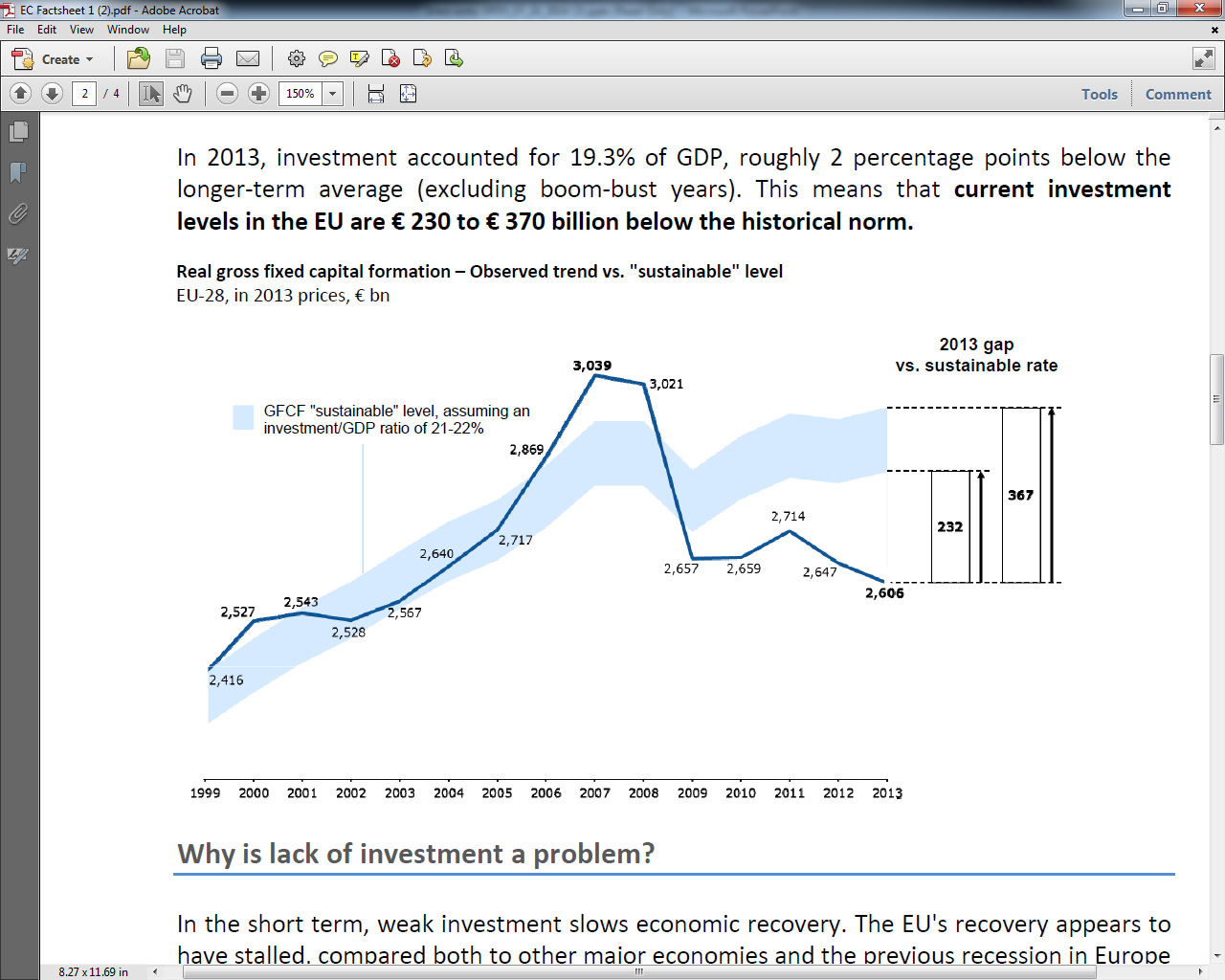 2
Fabbisogno EU: Investimenti fissi lordi
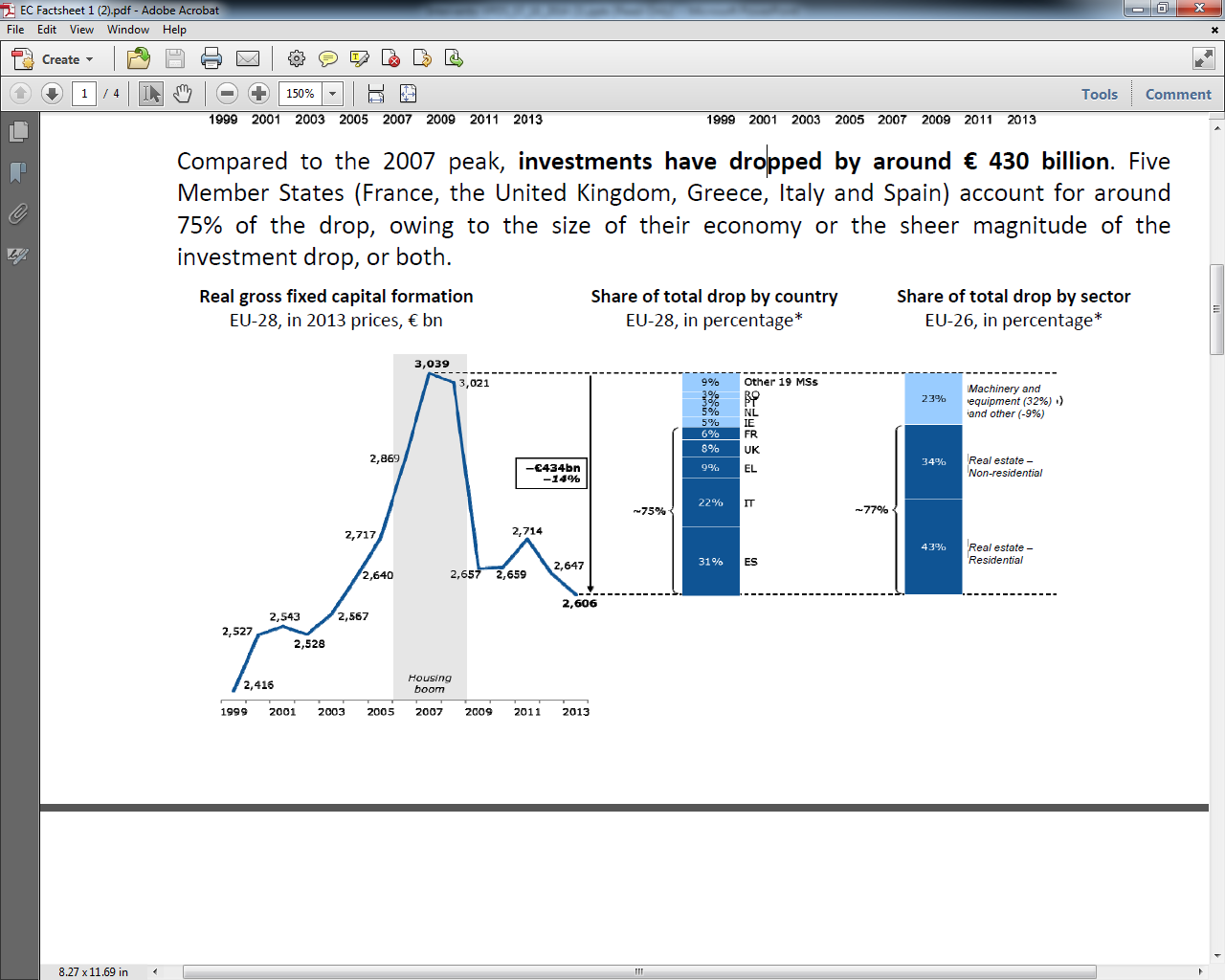 3
Crescita media della produttivita': EU vs. USA e Giappone
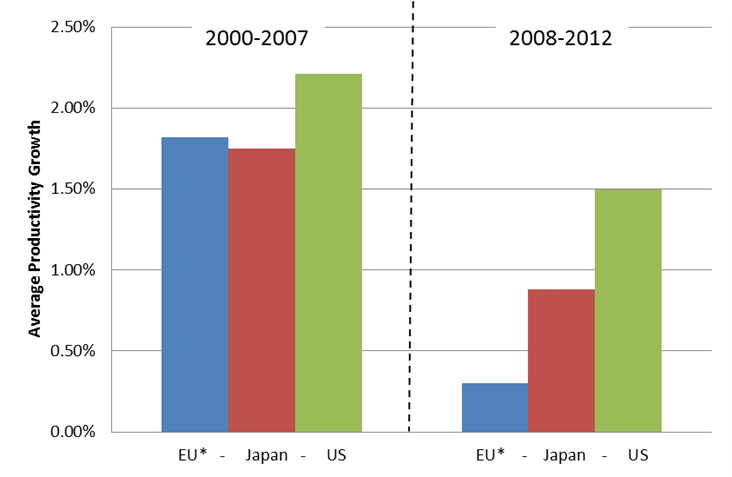 * Solo Paesi EU-OECD
4
Gruppo Bei: Investimenti 2007-2015
* previsione
5
Risultati Taskforce EC-BEI
Distribuzione settoriale degli investimenti identificati dagli Stati Membri per il periodo 2015-2017
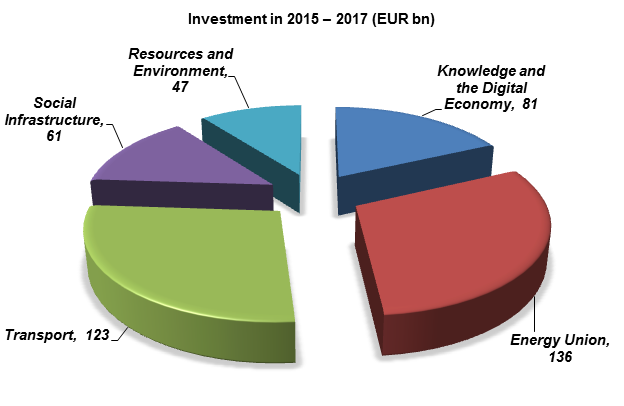 6
Piano Junker: Fondo EFSI
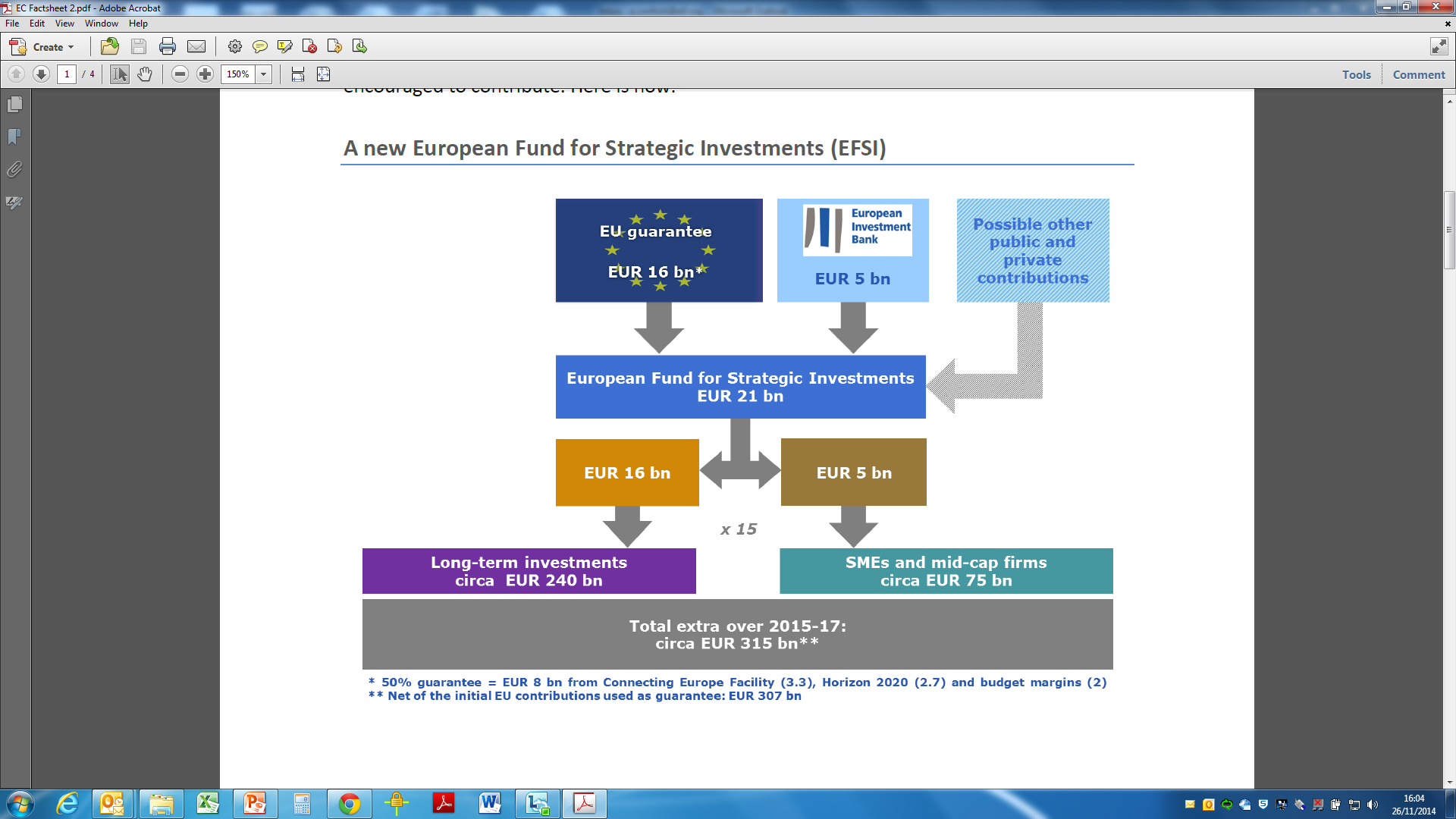 7